Enzyme Kinetics
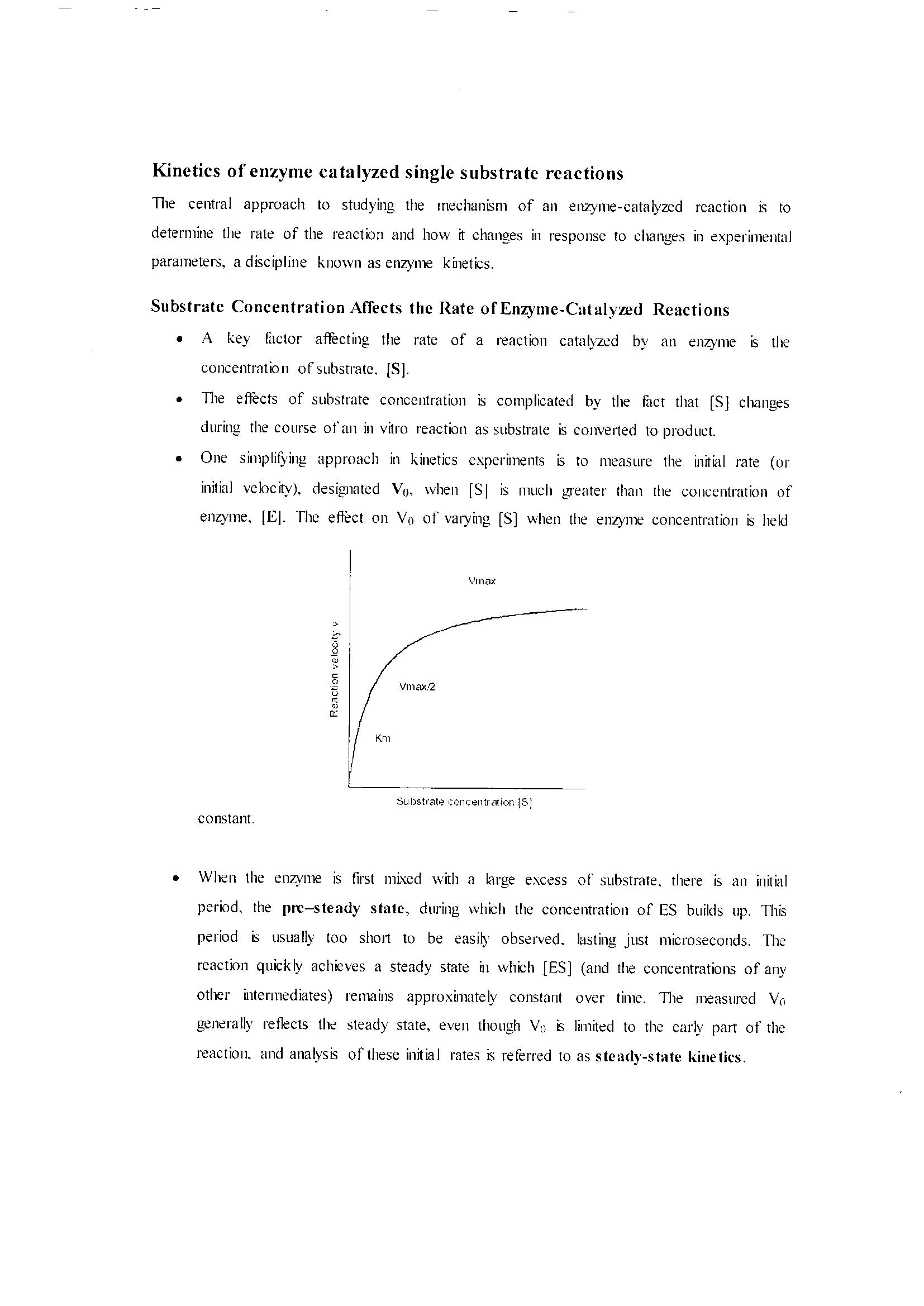 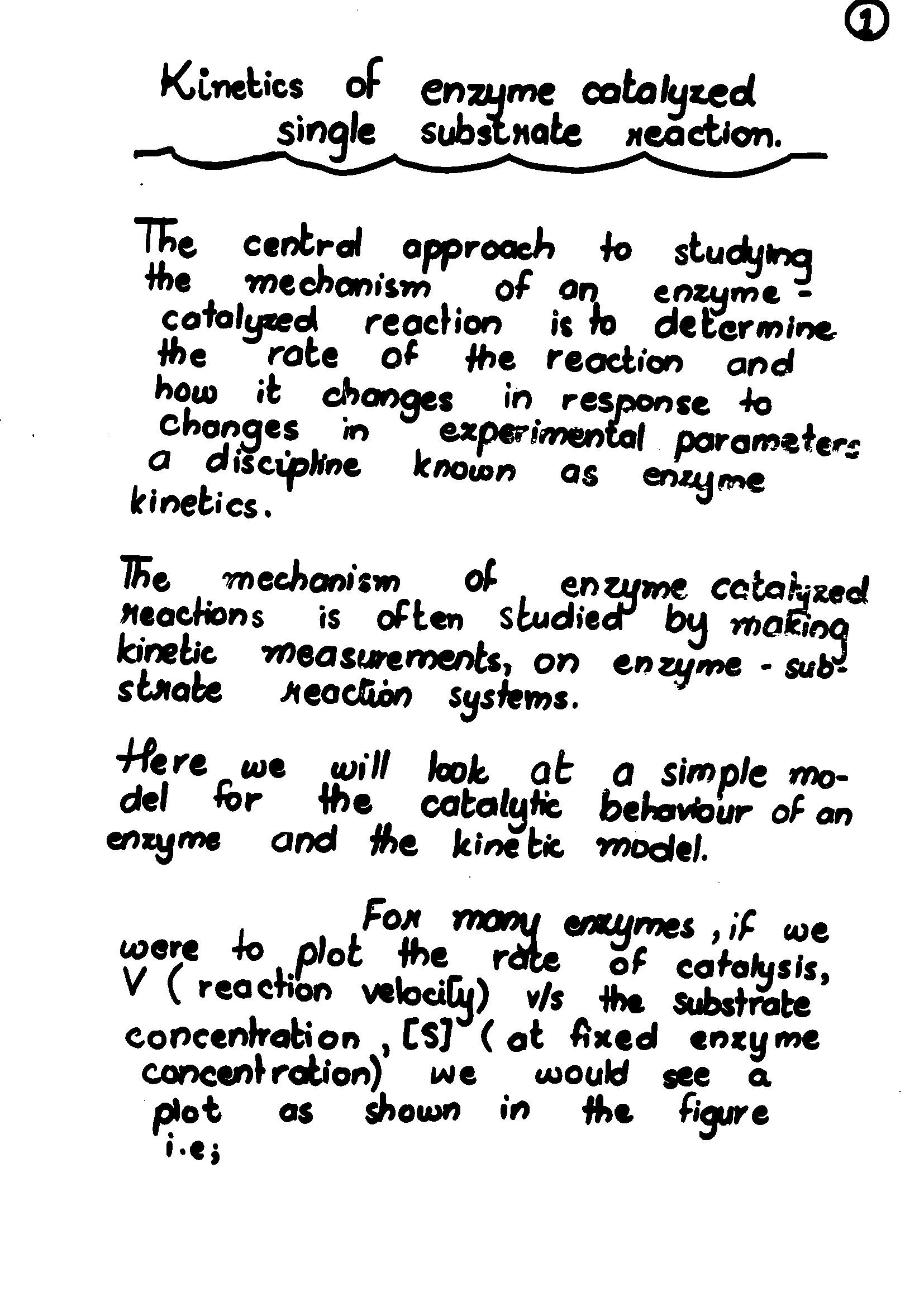